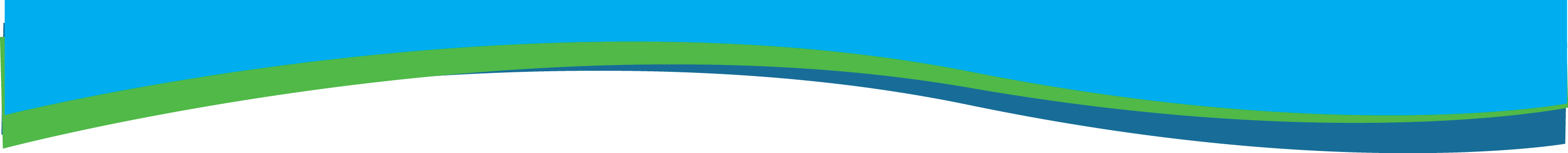 Permit Parking Program
Public Safety and Justice Committee
January 4, 2018

Presented by: William Appleton, Public Works Director
  Gus Brandon Garcia, CEII
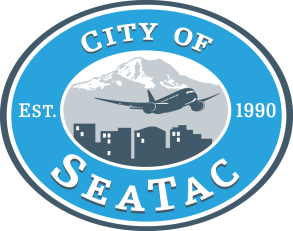 Permit Parking Program
Public Safety and Justice Committee Presentation
Project Needs and Objectives
Council and Committee directed staff to engage in the development of a Permit Parking Program (P3) to:
Create a program and process to reduce parking impacts from non-resident motorist and TNC operators.
Prioritize on-street parking to area residents and guests
Manage demand during high occupancy periods
Develop a program that is adaptive and can be replicated in other neighborhoods in the City.
Study Area Proposed For P3 Implementation
Study Area 1
McMicken Heights
Sue Linda Sub-Division
Implementation/Next Steps
Identify the preferred frame work for the P3 then:
Draft City Ordinance establishing and defining the P3 program.  The Ordinance will contain the process and criteria necessary to qualify for a P3 zone
Develop implementation plan based on the resource needs of the program.
Draft roll-out (Beta Test)
Final program with initial staffing and equipment identified and purchased
Projected Implementation Schedule
Software Hardware Options
Genetec – AutoVu – These are biggest name LPR Camera Systems
IPS Group – fully suite of parking hardware, software, and enforcement 
NuPark – parking software works with LPR
AutoChalk – Camera and Software
Gtechna – provides Android/Windows apps for handhelds and phones to do LPR
OmniPark – parking software solution
T2 Systems – software and hardware
Nedap identification systems – lpr
Cale America – full suite of parking hardware and software
Questions?
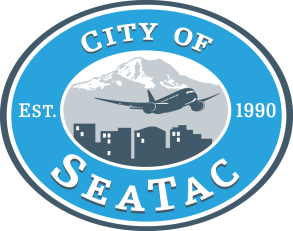 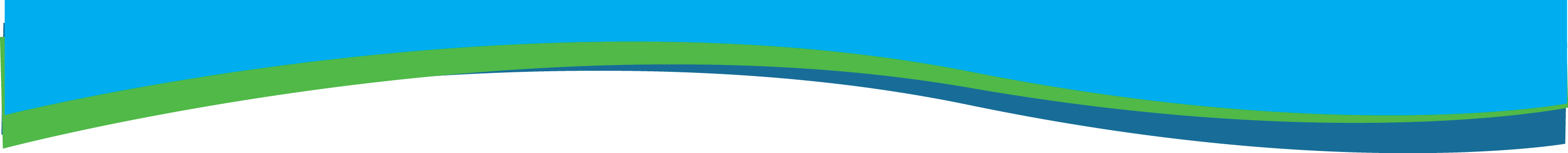